ZŠ ZACHAR, KroměřížZ D R A V Á   Š K O L A
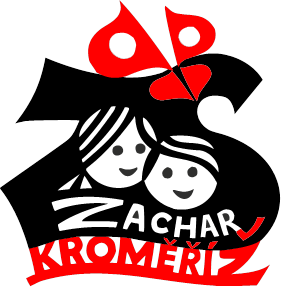 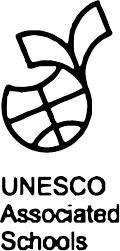 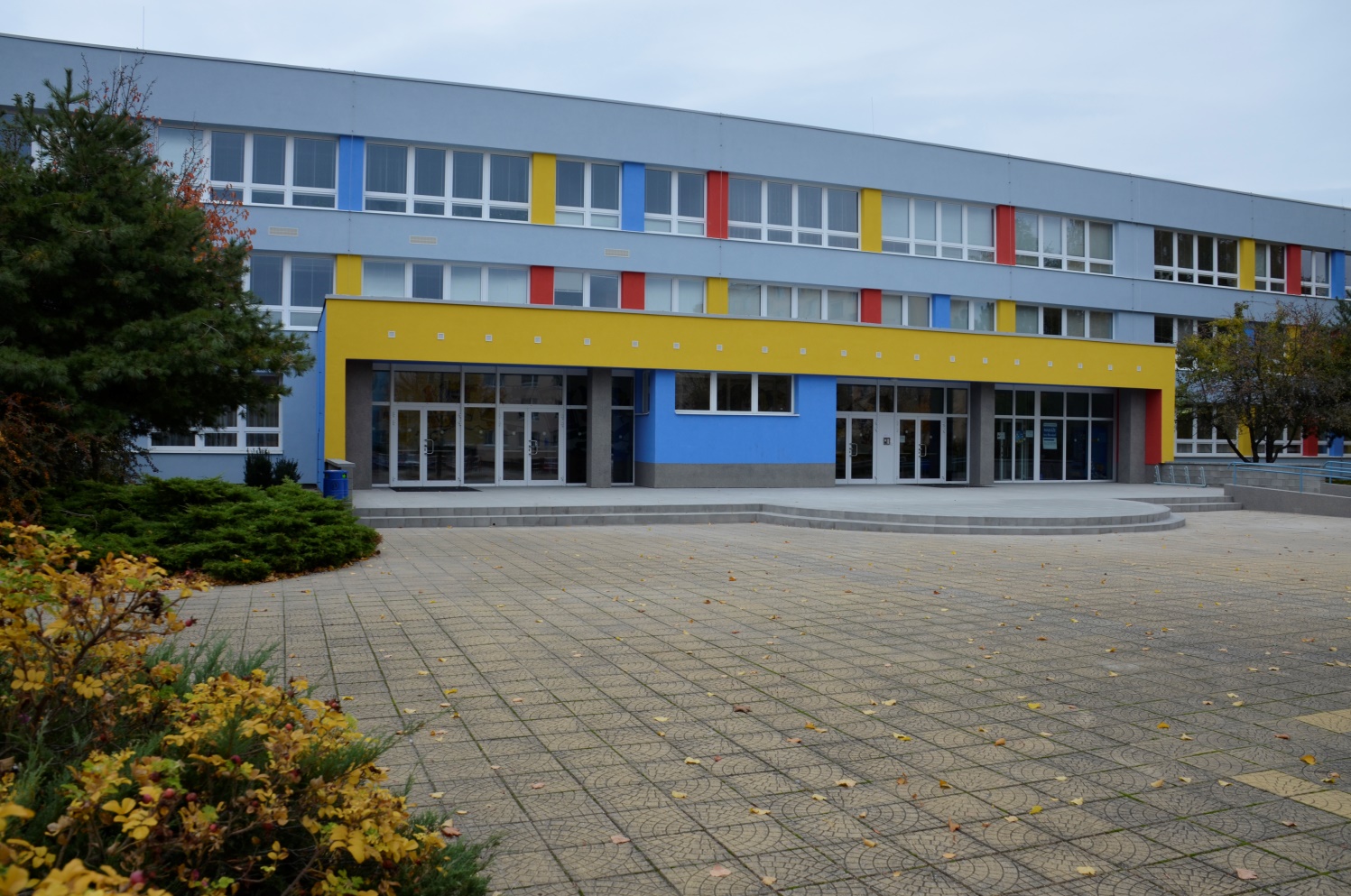 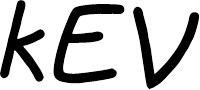 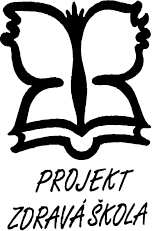 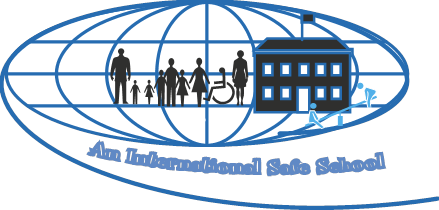 Pilíře programu Zdravá škola
Prostředí školy
Věcné
Sociální
Organizační

Zdravé učení
Smysluplnost
Možnost výběru, přiměřenost
Spolupráce a spoluúčast
Motivující hodnocení

Otevřené partnerství
Demokratická společnost
Kulturní středisko obce
Zdravá škola na Zacharu
Zahájení programu  na škole od roku 2000/2001.
     Zapojení do sítě Škol podporujících zdraví     
     na jaře 2001.

Ve roce 2002 jsme se stali pilotní školou pro ověřování a tvorbu ŠVP ZV

Ve Školním vzdělávacím programu „Škola pro život“ je zapracovaná celá problematika programu Zdravá škola.
Tvorba filozofie školy vycházeli jsme z těchto programů
Obecná škola
Zdravá škola
Přidružená škola UNESCO
KEV
Klub mladých Debrujárů
Bezpečná komunita – Bezpečná škola
Filozofie školy
ŠVP vychází z myšlenek  projektu Zdravá škola, 
      je zaměřen na utváření osobnosti dítěte 
      a výuku anglického jazyka. 

Chceme vytvořit ze školy příjemné a bezpečné místo,
      kde učitel, žák a rodič jsou partnery, kde každé dítě má právo 
      se vzdělávat podle svých individuálních možností a potřeb. 

Chceme rozvíjet tvořivost, odpovědnost, toleranci
      a schopnost komunikace, 
      tak aby dítě bylo schopné  najít si své vlastní místo 
ve společnosti.

Toho všeho dosáhneme smysluplností učení 
      a různorodými metodami práce.
Prostředí školy
Věcné – vybavení vhodným a estetickým nábytkem, čistota (hygiena,  
                           ekologie), estetika prostředí, vybavení technikou,                
                           rozmanité pomůcky – uvnitř a venku, řešení bezpečnosti   
                           a vandalismu, využívání školního sportovního areálu

Sociální – společné akce pro učitele, rodiče a žáky, konzultace, 
                                možnost návštěvy školy, DOD, společné akce starších a ml. 
                                žáků, projekty, kurzy, EV, VZ, školní poradenské pracoviště

Organizační –  20min. bloky v 1.ročníku – postupný přechod na běžnou 
                                            délku výuky, hrací koutky, ŠK, ŠD, školní jídelna, kurzy,    
                                            plavání, lyžování, školní areál
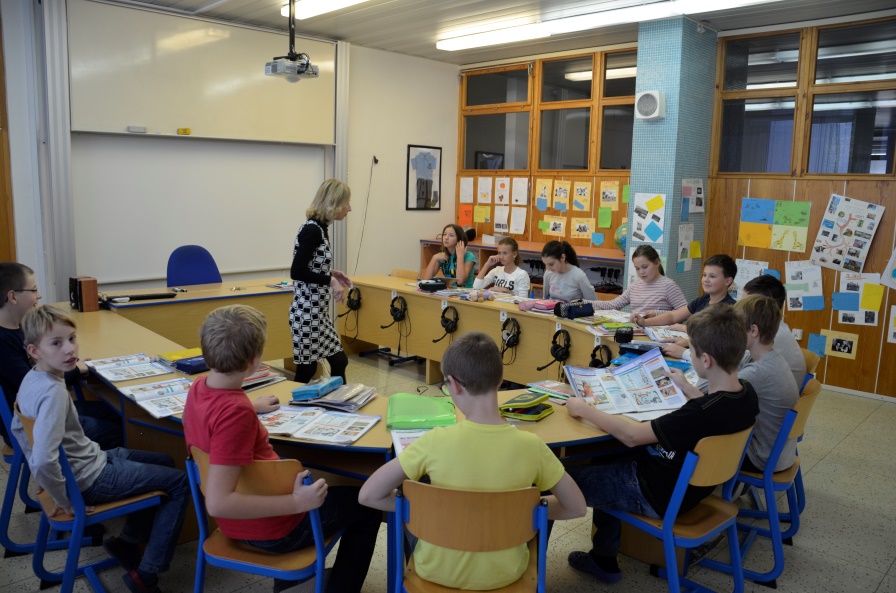 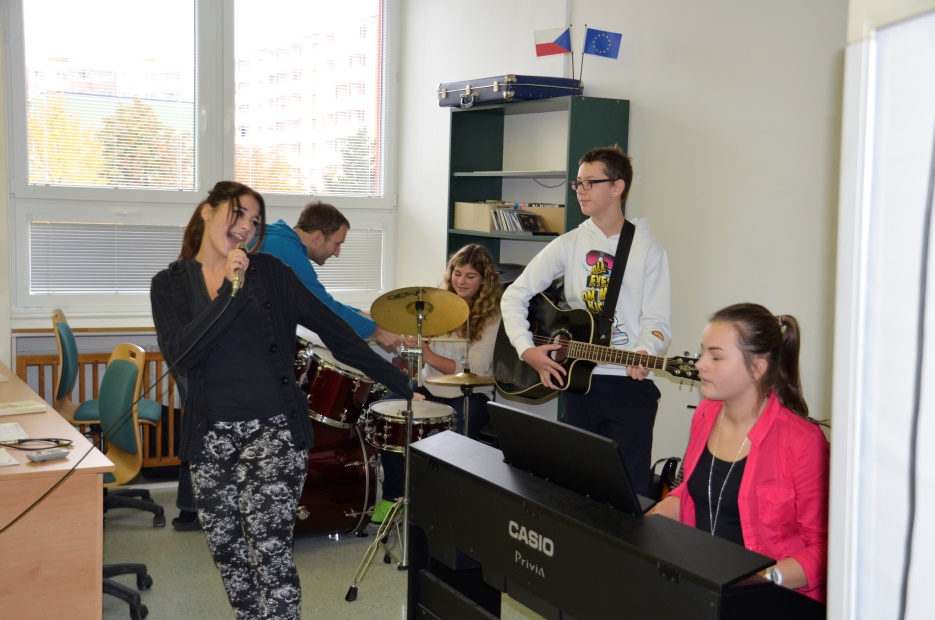 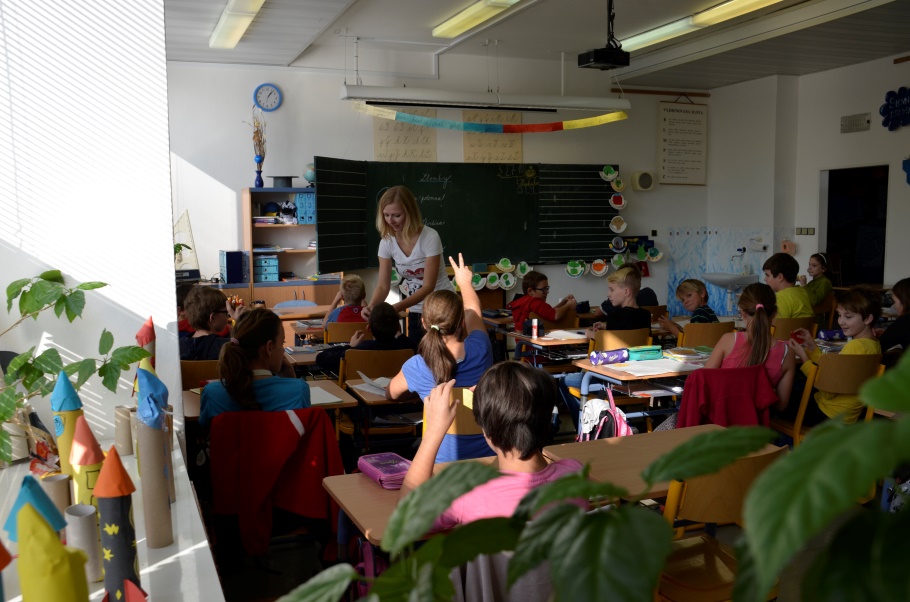 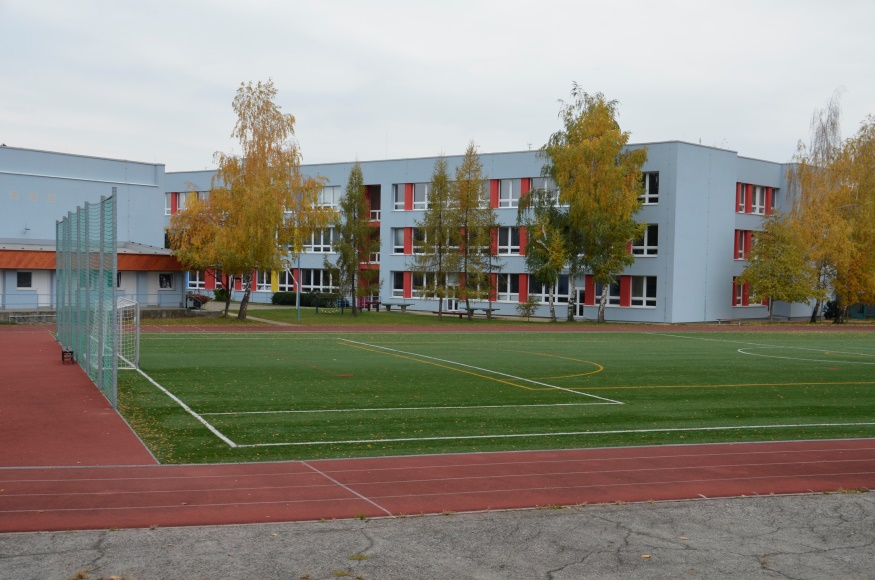 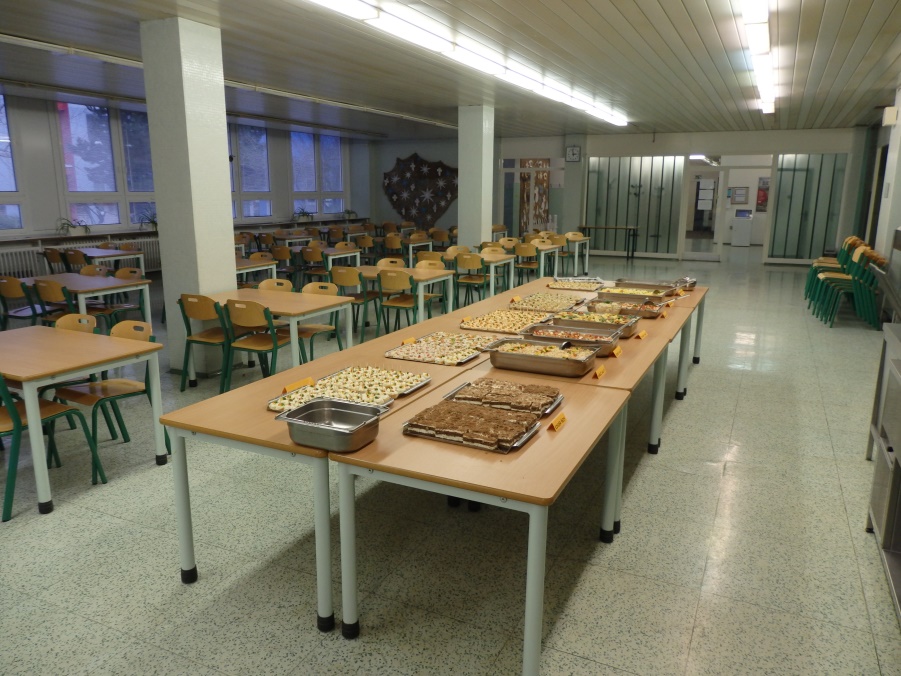 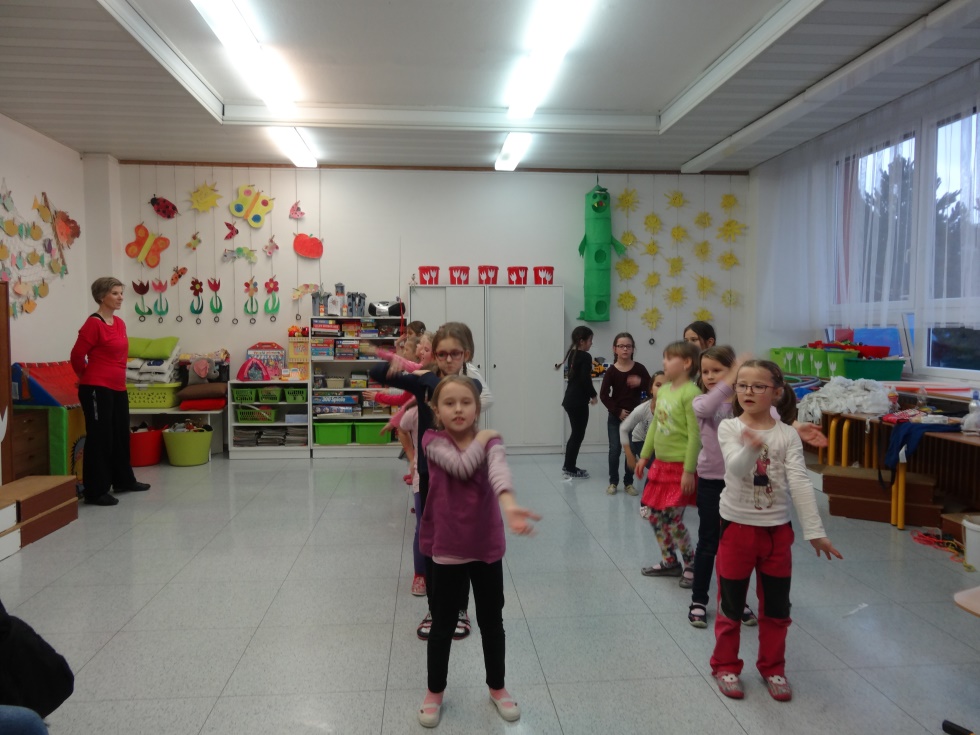 Zdravé učení
Smysluplnost – sestavení učebních plánů s velkou propojeností, 
              návazností a co nejvíce pro využití v životě, 1. a 2.třída výuka po 
              tématech, projekty, ověřování kompetencí formou projektů…
              zapojení školy do celostátních a mezinárodních projektů 

Možnost výběru, přiměřenost – metody práce s dětmi    
            (Dalton…), volitelné předměty, indiv. plány, Rozvoj nadání, asistenti  
             na indiv. přístup, pomoc speciálního pedagoga

Spolupráce a spoluúčast – vytváření třídních pravidel, ranní kruhy,  
             společné projekty

Motivující hodnocení – hodnotící řád po předmětech, bodové 
              hodnocení, možnost opravy známky, hodnocení dle indiv. možností 
              žáka, sebehodnocení
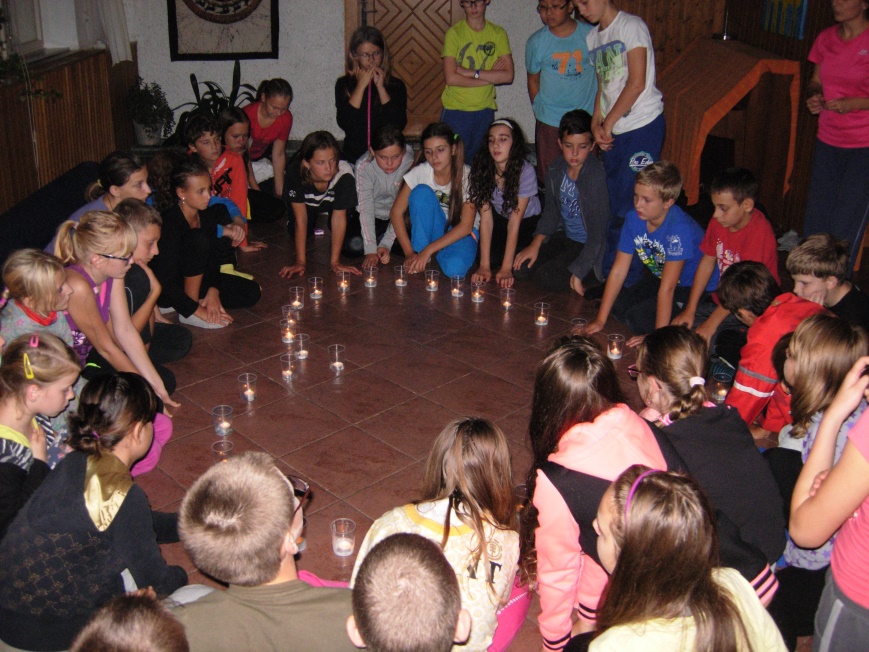 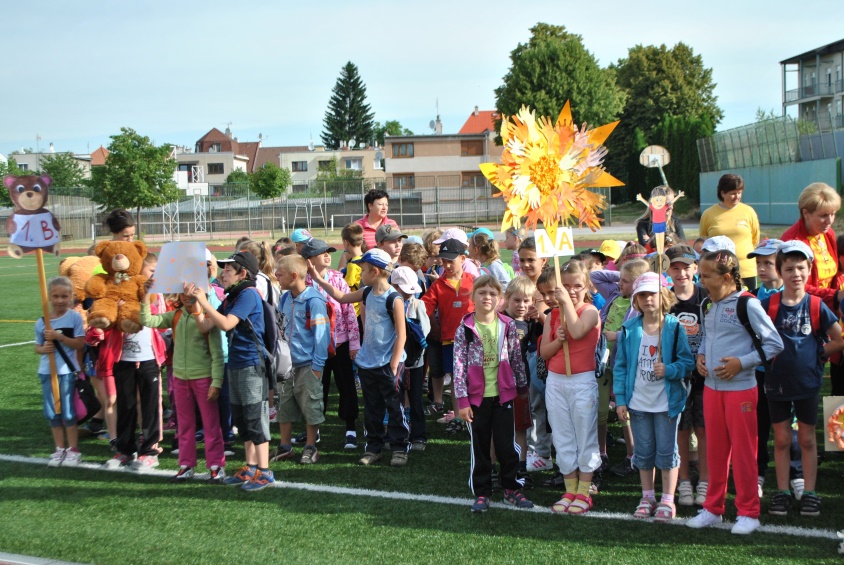 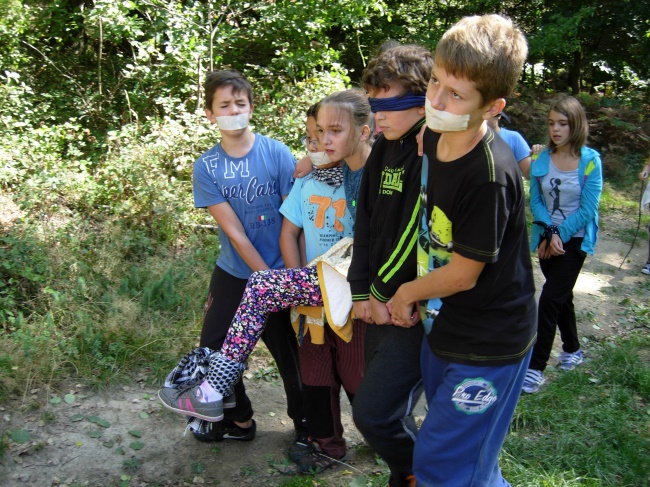 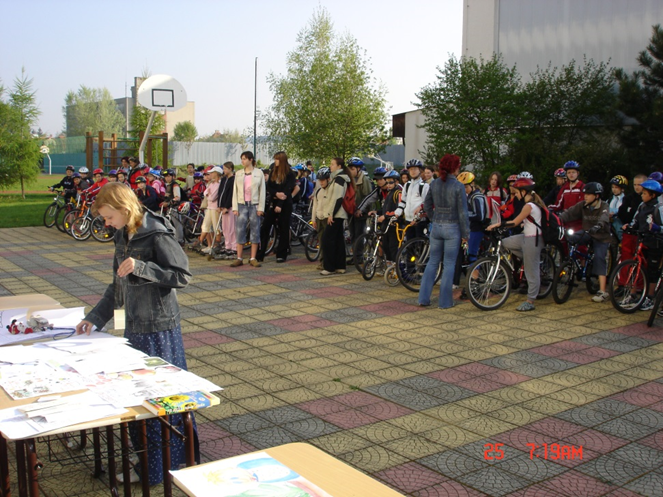 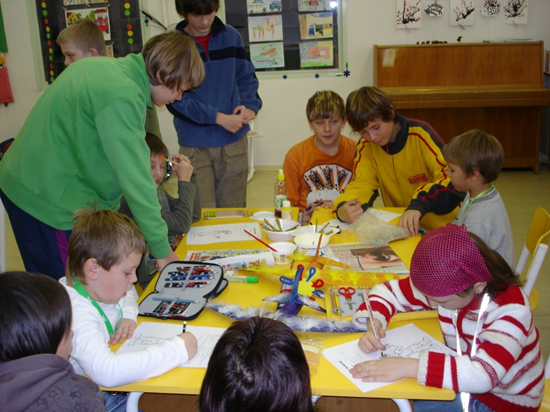 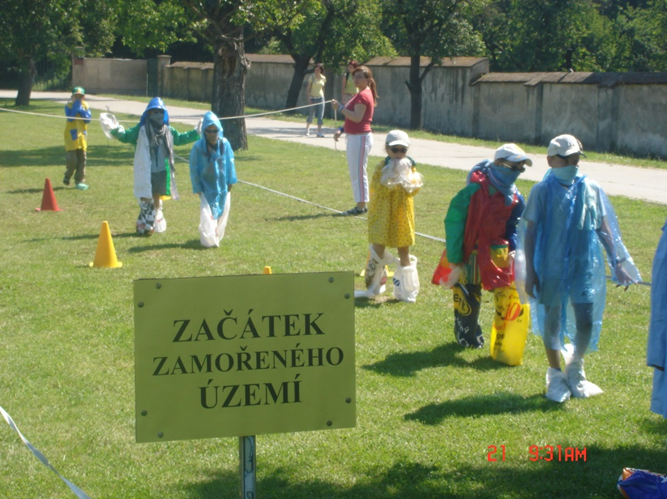 Otevřené partnerství
Demokratická společnost – společné akce a vzdělávání uvnitř pedagogického sboru, pomoc školního poradenského pracoviště pedagogům, rodičům i žákům, otevřená škola a akce pro rodiče, sdružení rodičů a jejich spolupráce se školou, Školská rada

Kulturní středisko obce – spolupráce s organizacemi města – „my chodíme k nim a oni k nám“, akce pořádané školou pro veřejnost